جامعة المجمعة كلية المجتمع لجنة الأنشطة الطلابية
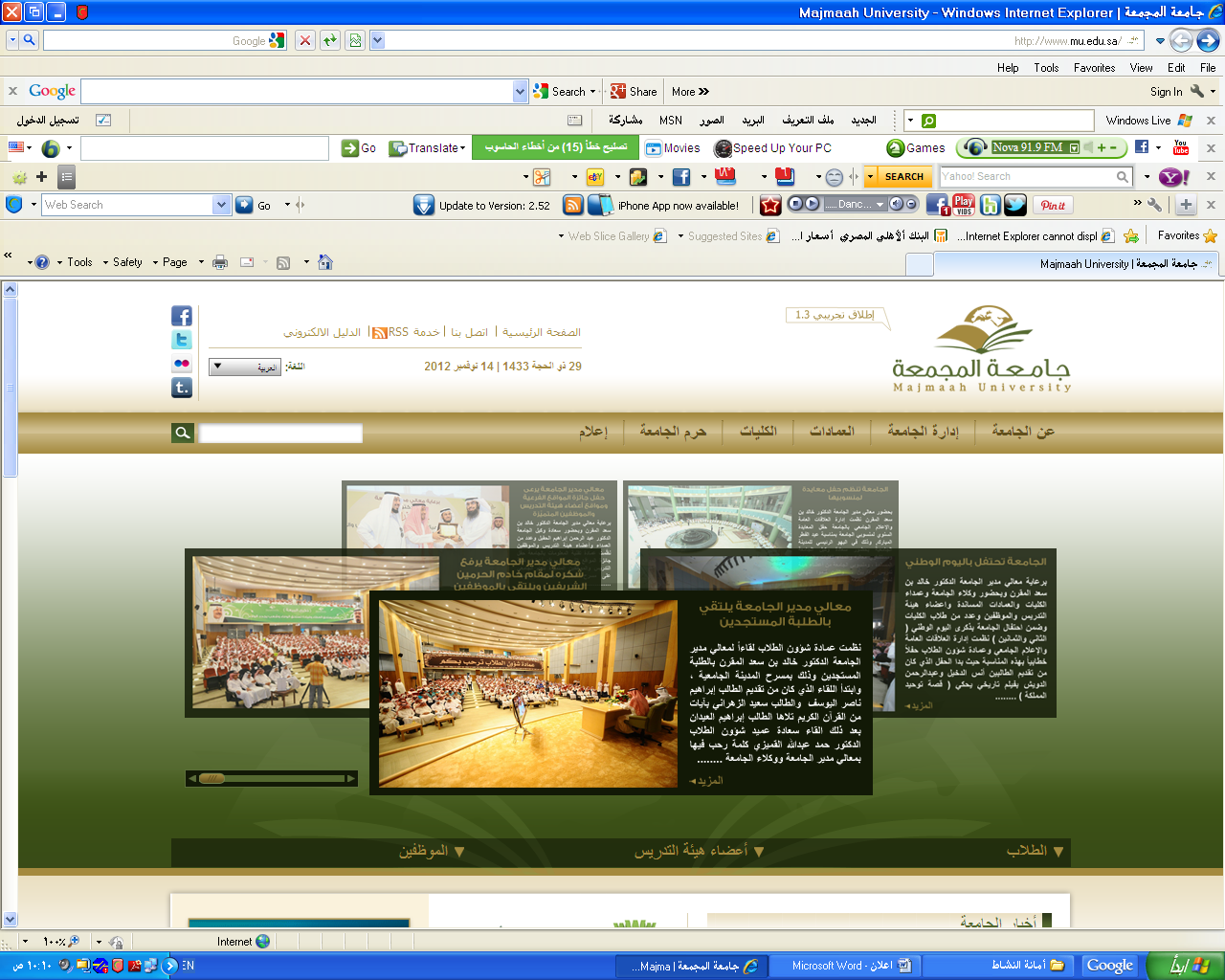 المجلة المرئية للأنشطة الطلابية
(العدد الرابع عشر)
الطالب المثالي للأسبوع الماضي
يسر لجنة الأنشطة الطلابية أن تعلن الطالب:

بجاد عامر عبد الله الثبيتي 
المستوى الرابع لغة انجليزية (321100976)

 
طالباً مثالياً للكلية 
للأسبوع الماضيو للمرة الثانية على التوالي 

لتفوقه الأكاديمي ومشاركته بمناشط الكلية بفاعلية 
مع أطيب التمنيات بالتوفيق
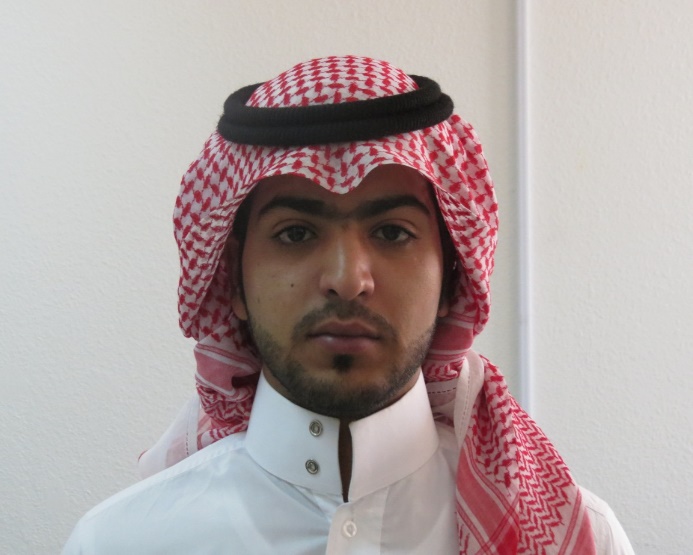 لجنة الانشطة الطلابية بالكلية تقييم دورة تدريبية بعنوان اعرف نفسك إعداد و تقديم الأستاذ أحمد ياسين
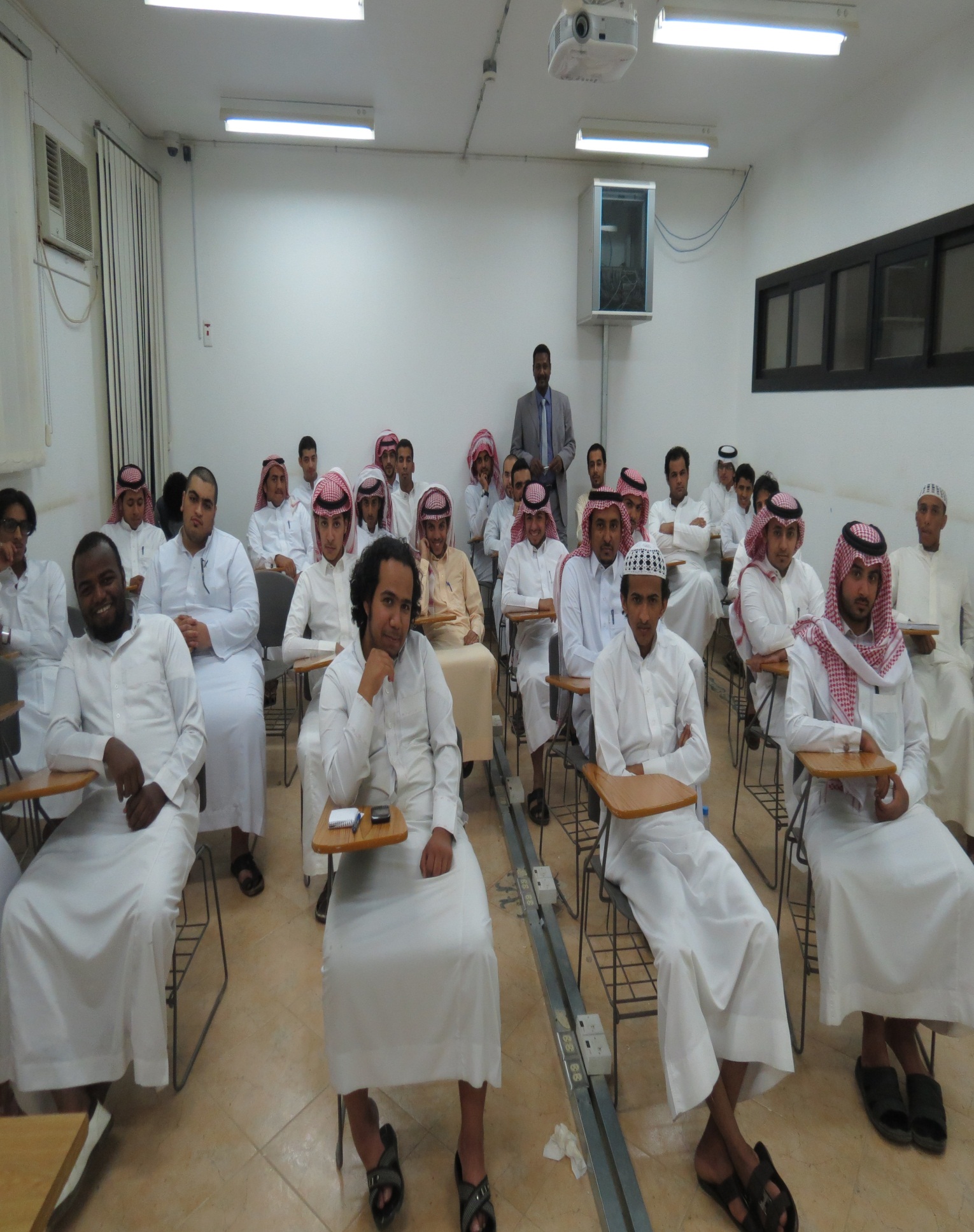 حرص طلابي على حضور الدورة التدريبية التي أعدها وقدمها الأستاذ أحمد ياسين ، بعنوان إعرف نفسك
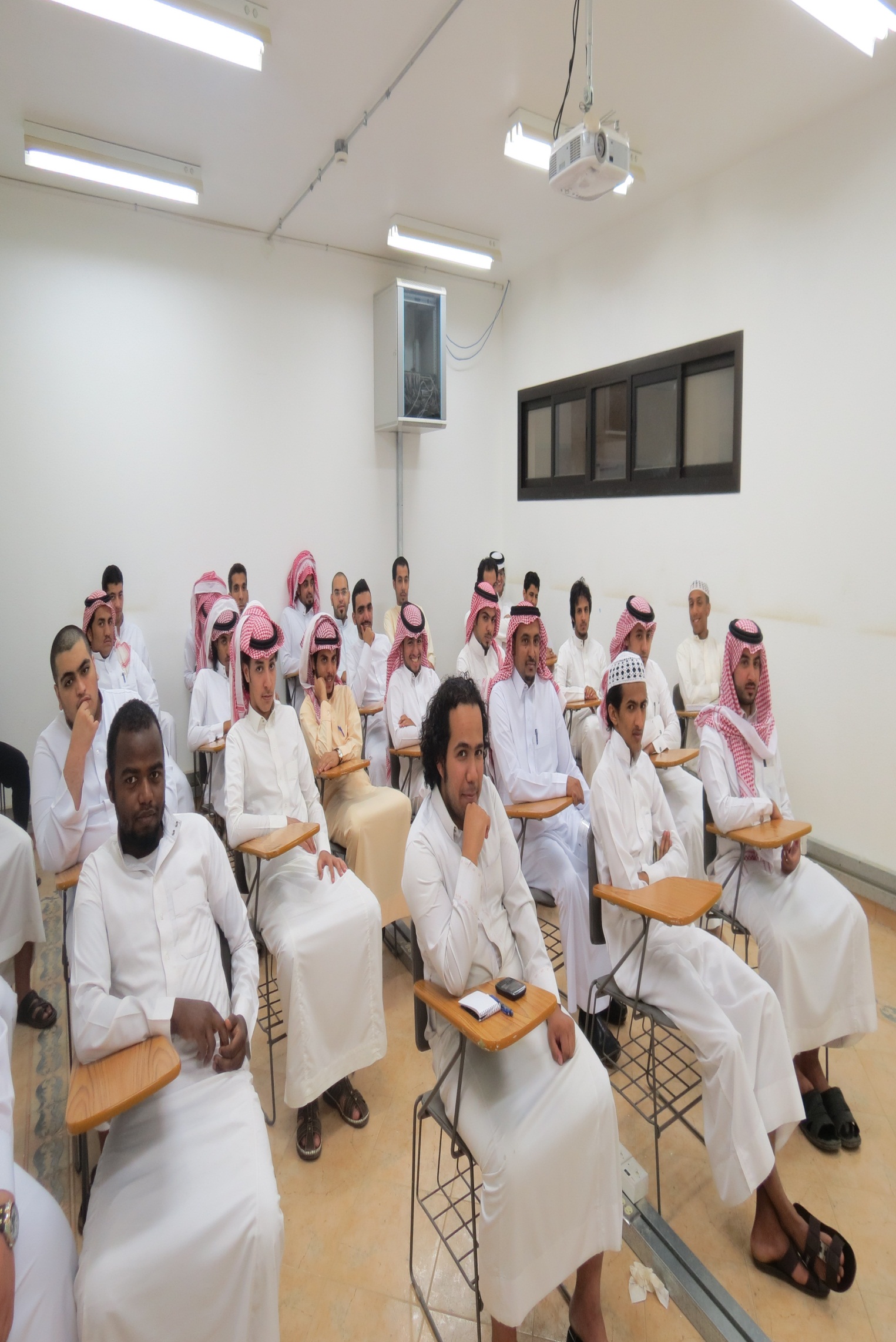 حرص طلابي على حضور الدورة التدريبية التي أعدها وقدمها الأستاذ أحمد ياسين ، بعنوان إعرف نفسك
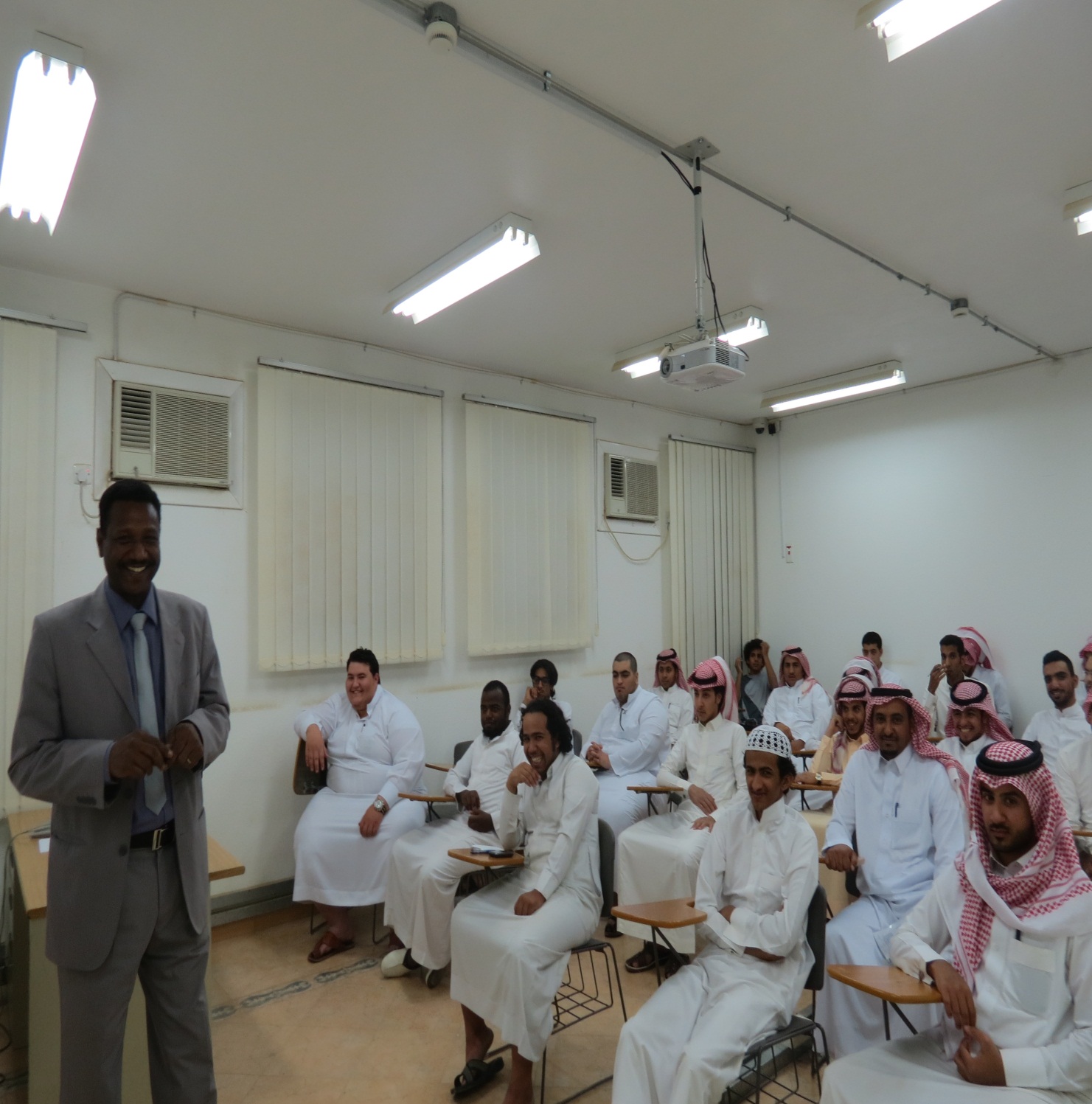 إعــلان
تعلن لجنة الانشطة الطلابية بالكلية عن إقامة دورة تدريبية بعنوان

» دليل الفرد العادي إلى المصطلح الإقتصادي»
إعداد و تقديم: أ. شاكر نويجي

يوم السبت 1434/6/10 هـ ، الساعة السادسة و نصف مساءاً بقاعة رقم 11. 

بادر بالتسجيل لدى معد الدورة
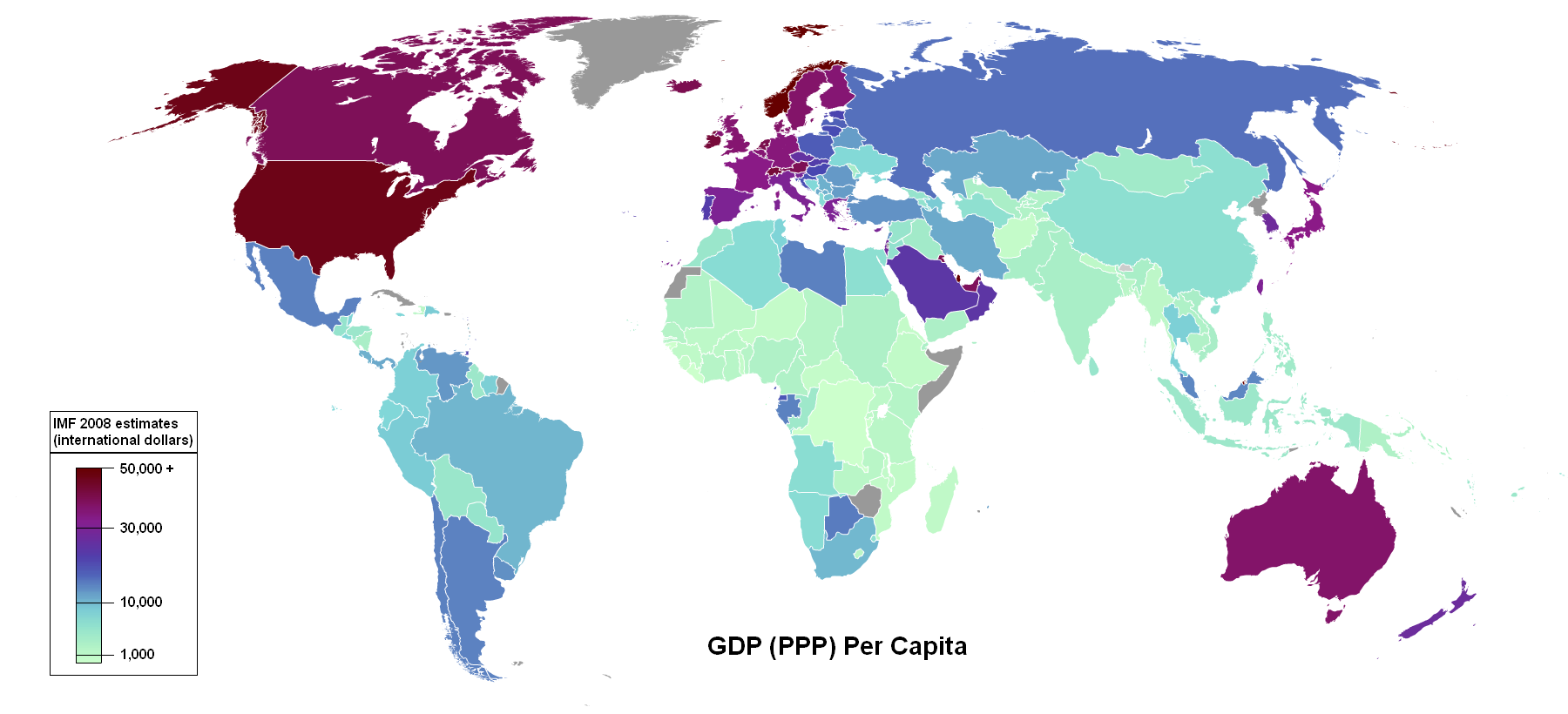 الاجتمـاع التحضيـري لندوة تحت عنـوان 
" المشروعات الصغيرة في عيون طلاب كلية المجتمع »
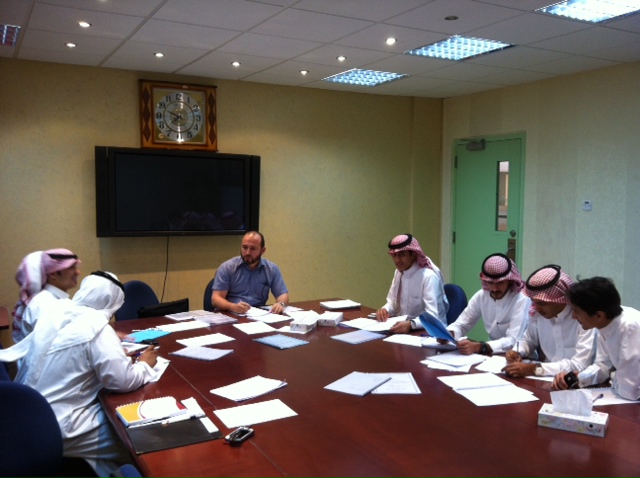 فريق منسوبي الكلية شارك في كأس الجامعة
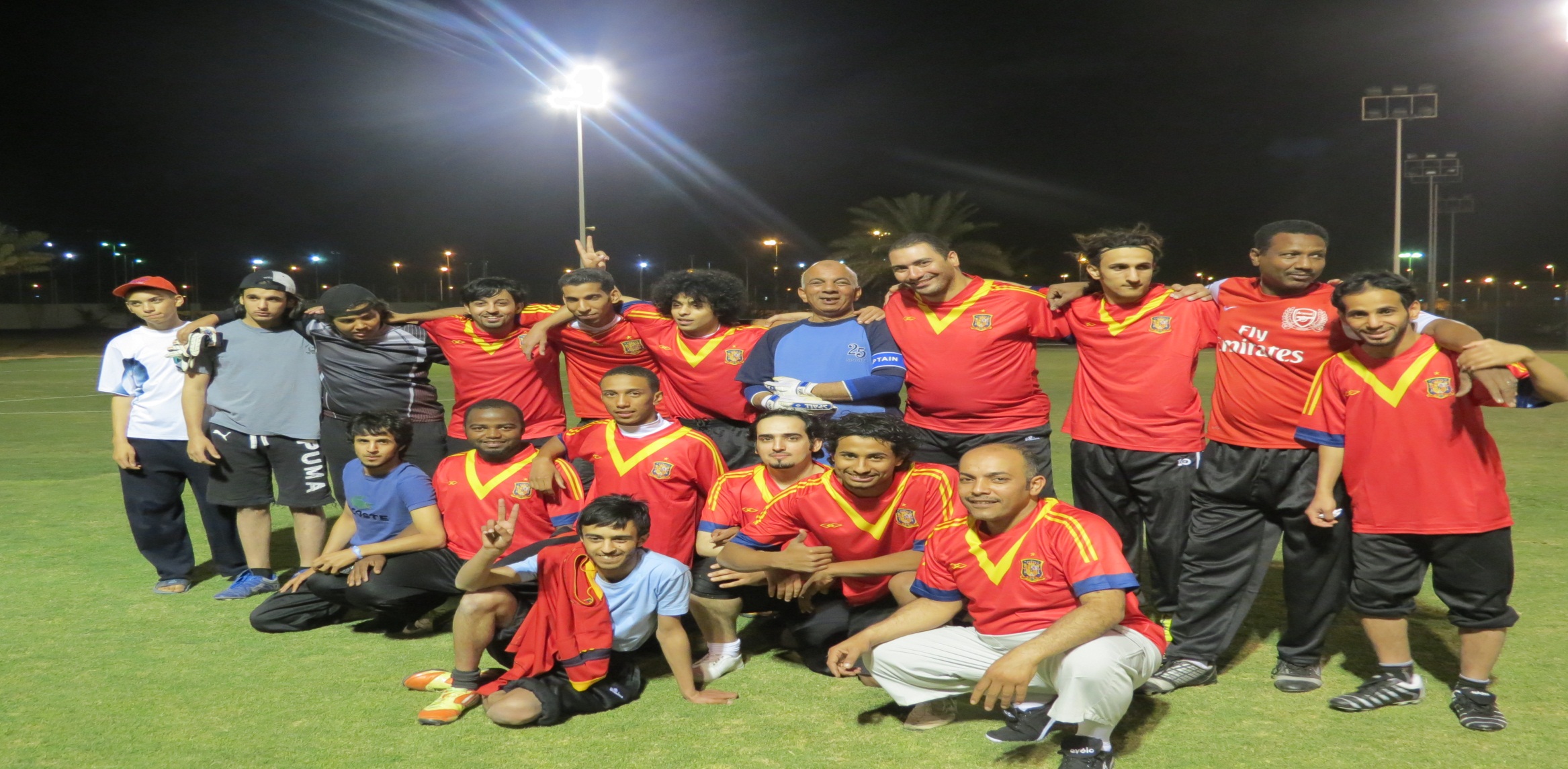 فريق منسوبي الكلية شارك في كأس الجامعة
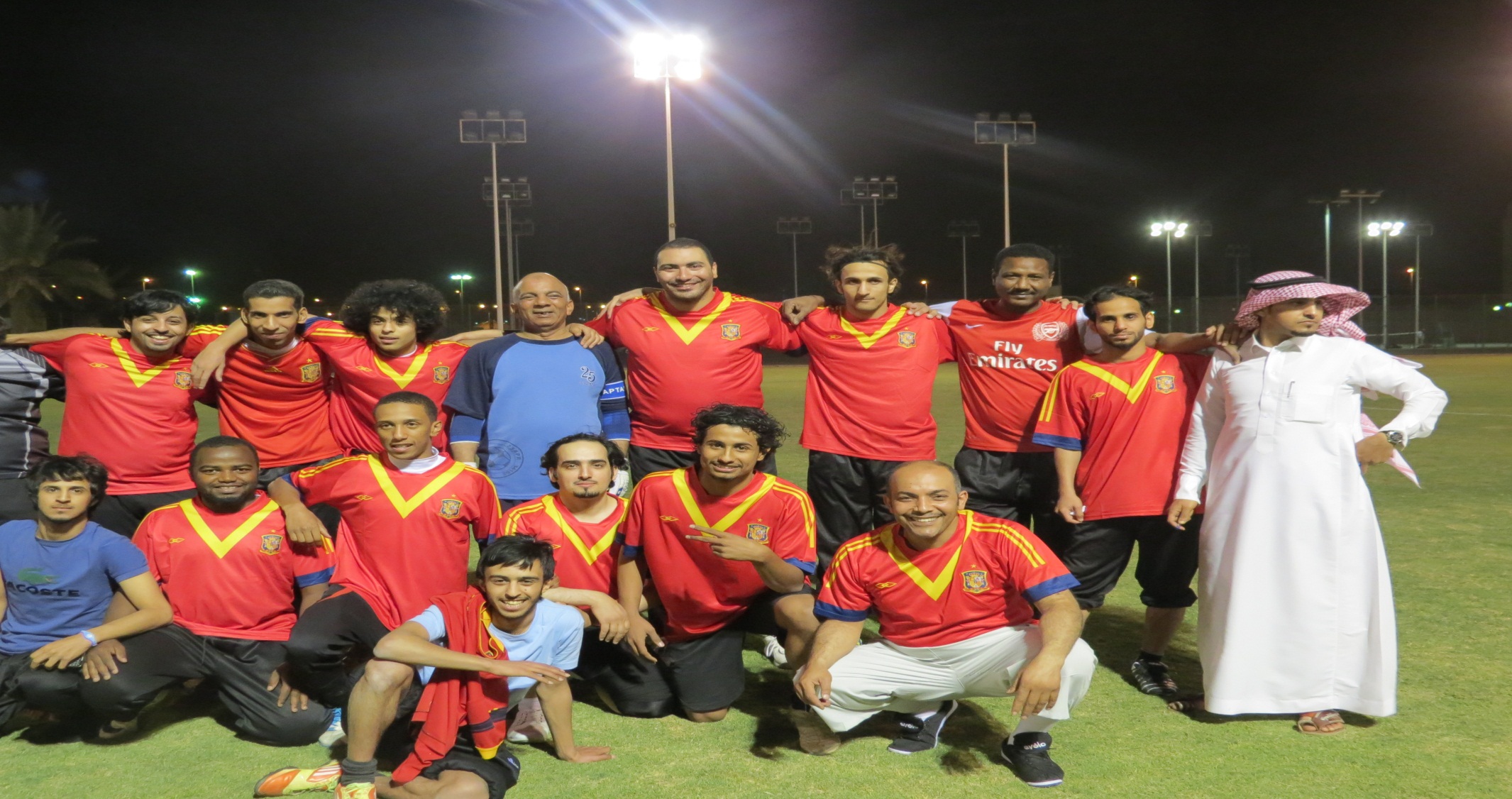 منسوبـي الكليـة و مسانـدة لفريـق الكليـة
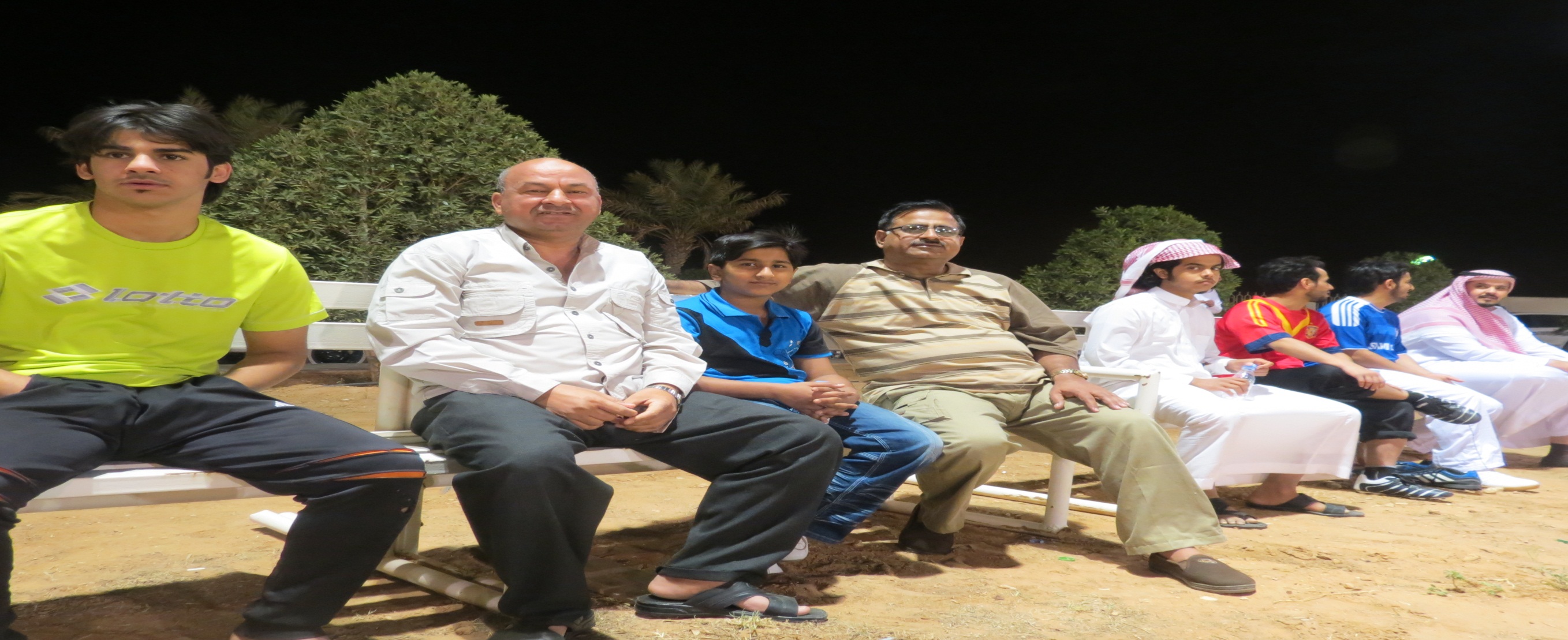 إعـــلان
تعلن لجنة الانشطة الطلابية بالكلية 
عن زيارة مكة و المدينة 
خلال الفترة 
من 21 إلى 1434/6/23 هـ


بادر بالتسجيل
في النموذج المعد في مقر الأنشطة الطلابية
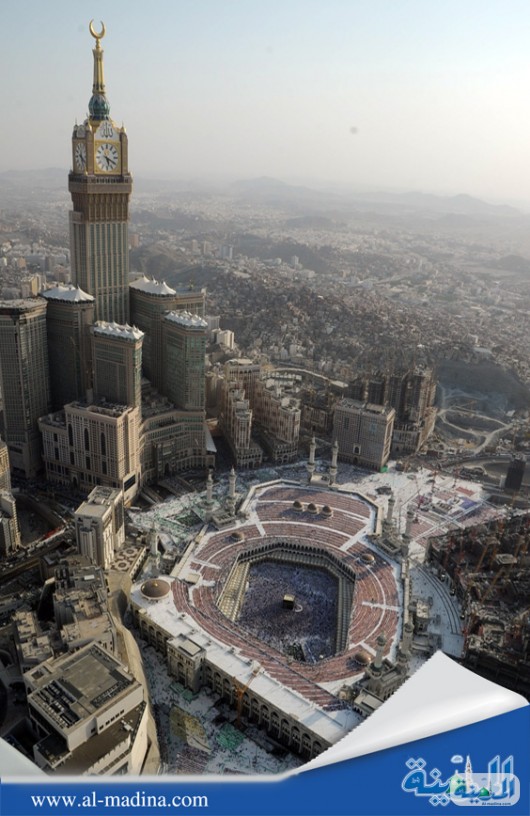 تقيم الخدمات الطبية بالجامعة حملة للتبرع بالدم بكلية المجتمع الأحد 1434/6/11 هـ ، الساعة التاسعة صباحاً
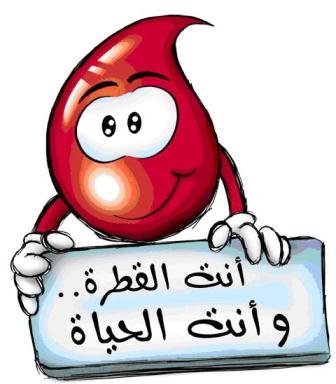 جامعة المجمعة كلية المجتمع لجنة الأنشطة الطلابية
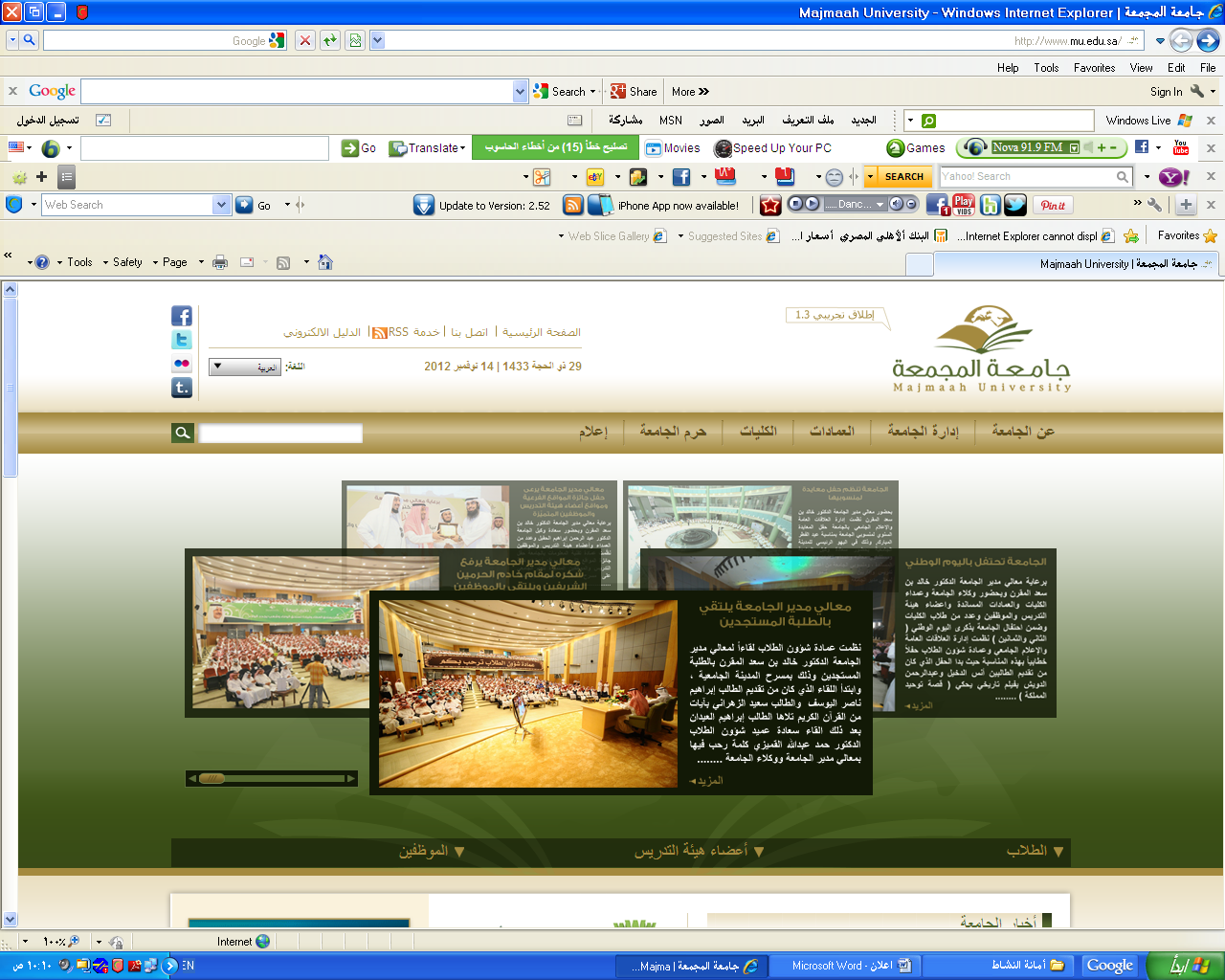 مع تحيات
لجنة الأنشطة الطلابية